А
Ш
Р
Ю
Урок по русскому языку во 2 «Б» классе по теме:«Знаки препинания в конце предложения»                                        учитель: Шаврукова А.Ю.
Ф
Учите русский годы к ряду
С душой, с усердием, с умом!
Вас ждет великая награда
И та награда в нём самом.
08.03.2010
2
речь                        речь
 слова                      предложения
 звуки (буквы)          слова
 предложение         звуки (буквы)
08.03.2010
3
З.вод,  в.робей,  с.рока, п.тух,   р.бочий, п.суда, д.журный,  т.варищ, м.шина,  р.бота, к.р.ндаш,  л.сица,  д.вочка, уч.ник.
08.03.2010
4
Завод,  воробей,  сорока, петух,   рабочий, посуда, дежурный,  товарищ, машина,  работа, карандаш,  лисица,  девочка, ученик.
08.03.2010
5
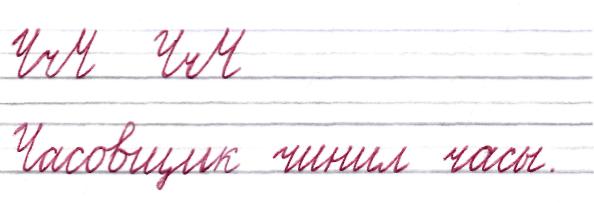 08.03.2010
6
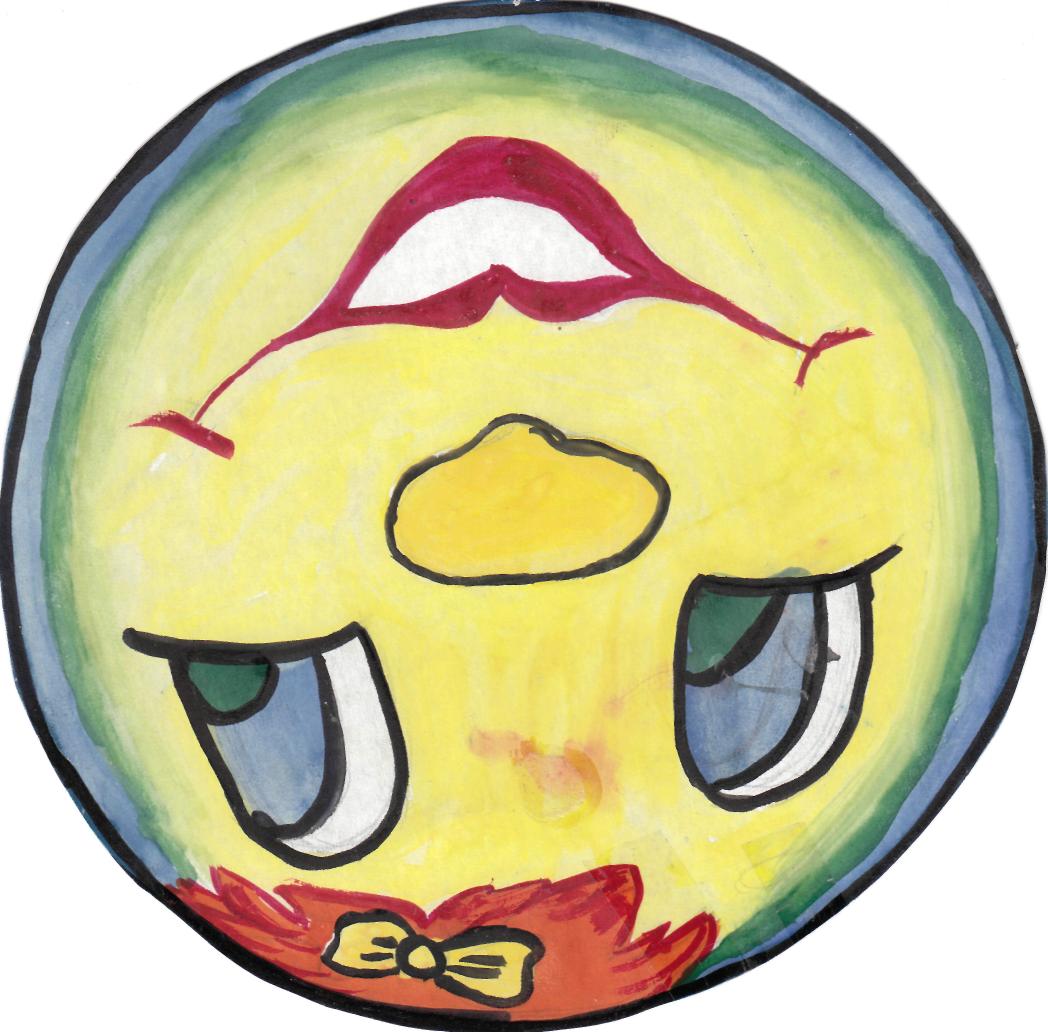 ТОЧКА
08.03.2010
7
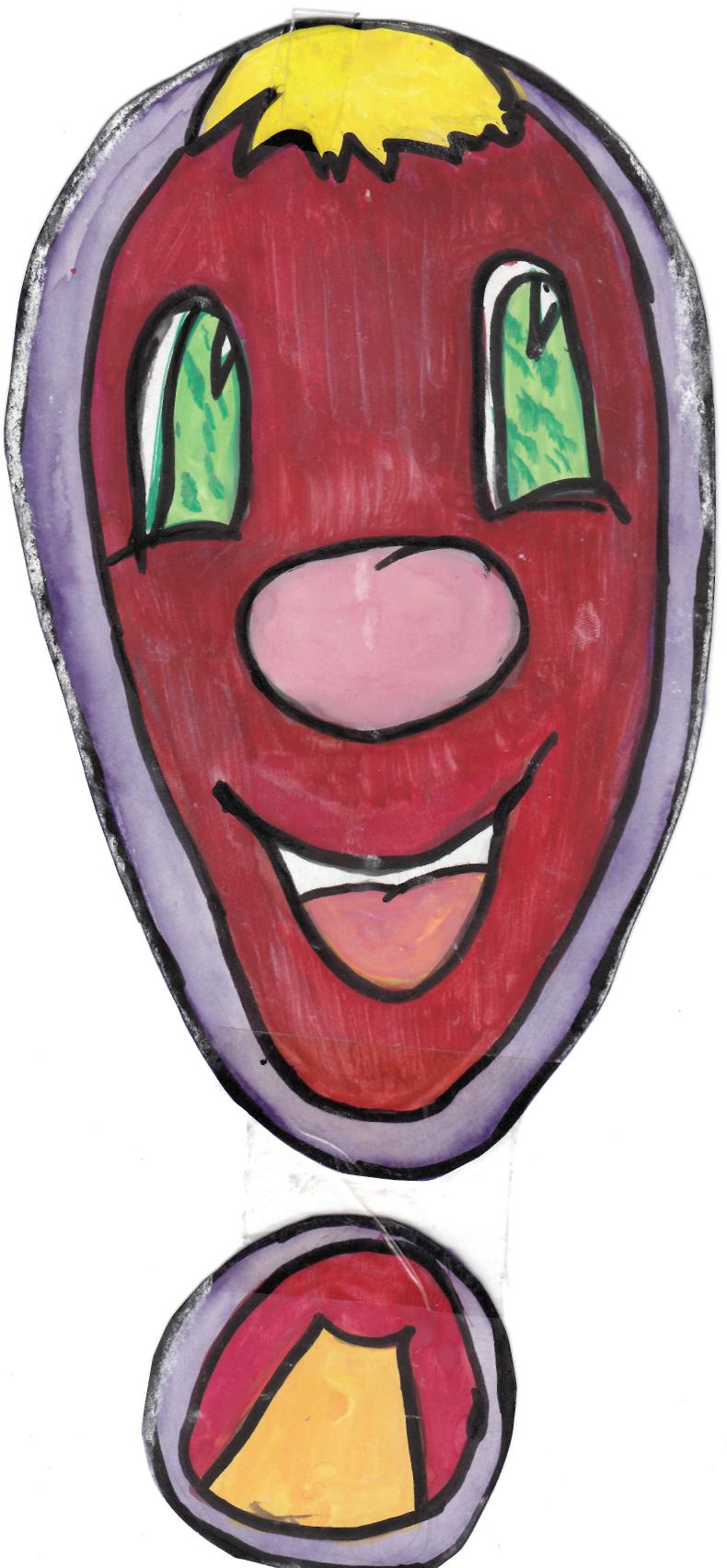 ВОСКЛИЦАТЕЛЬНЫЙ  
                                         ЗНАК
08.03.2010
8
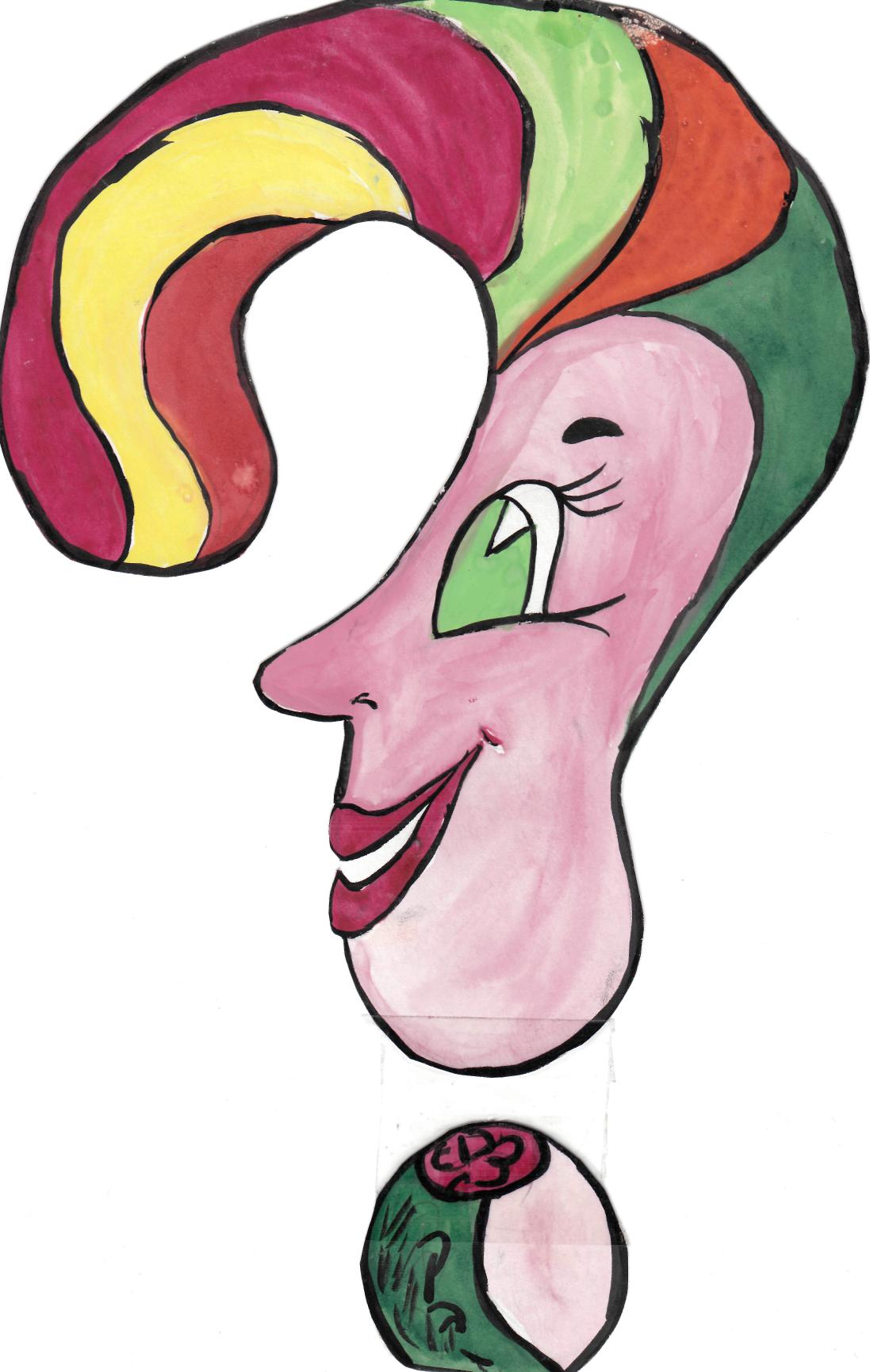 ВОПРОСИТЕЛЬНЫЙ 
                                        ЗНАК
08.03.2010
9
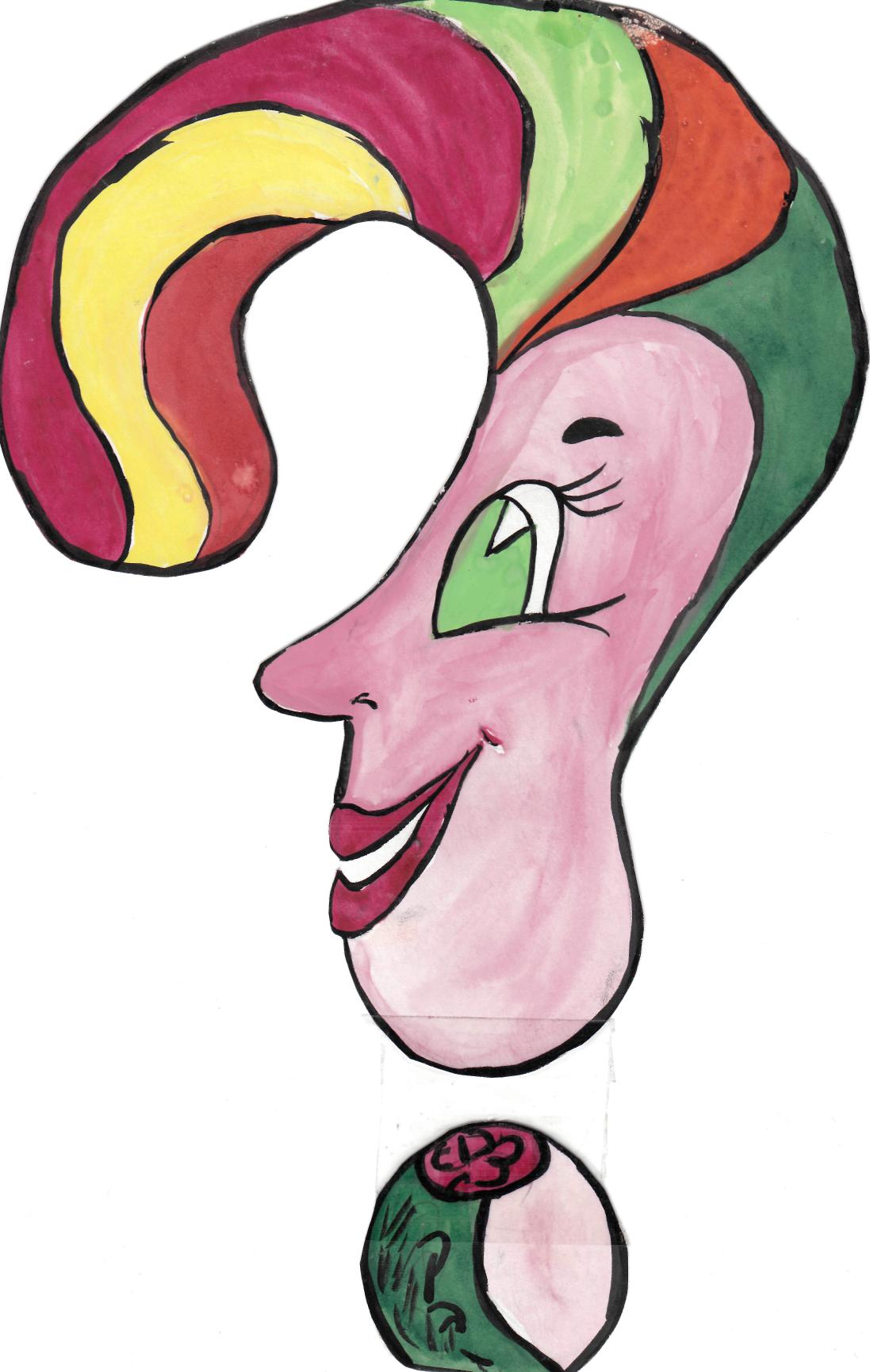 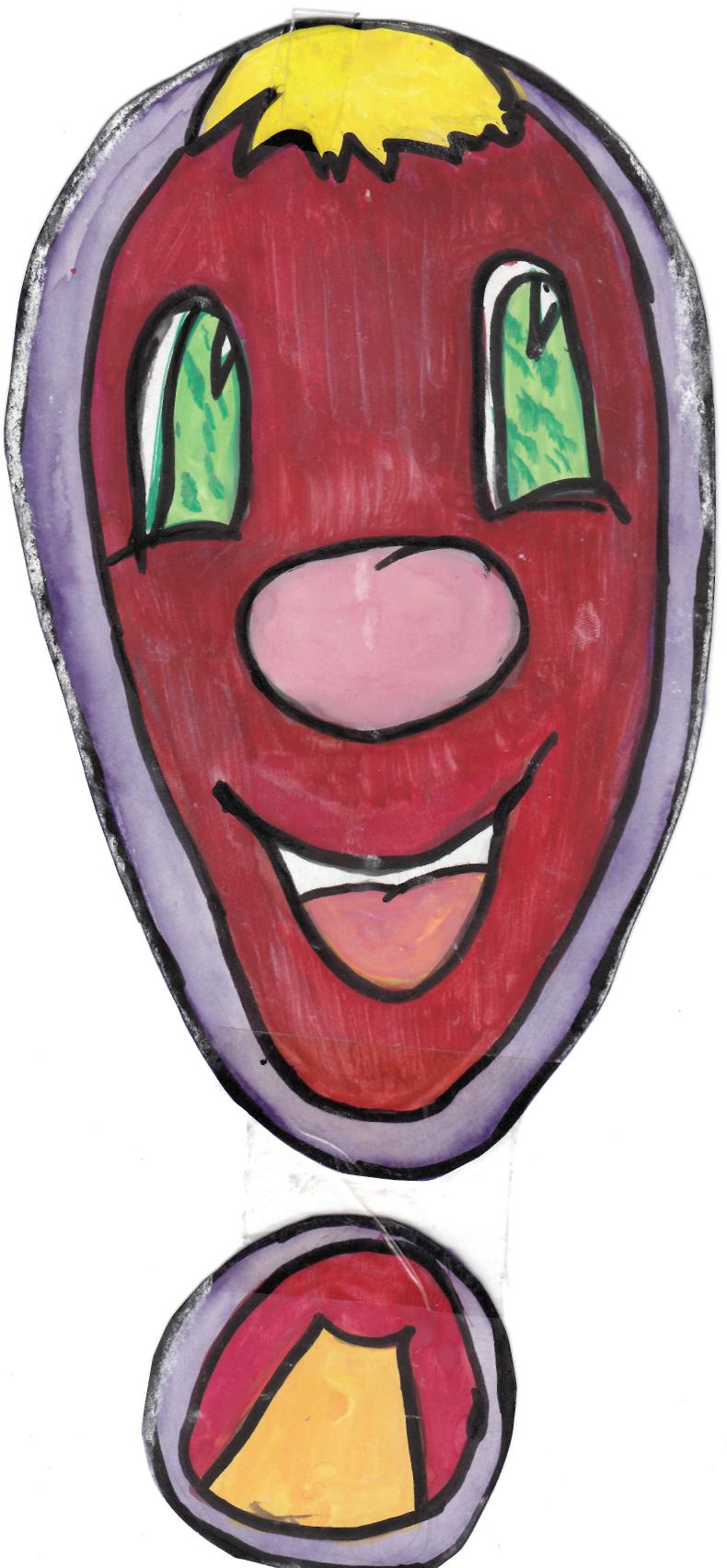 08.03.2010
10
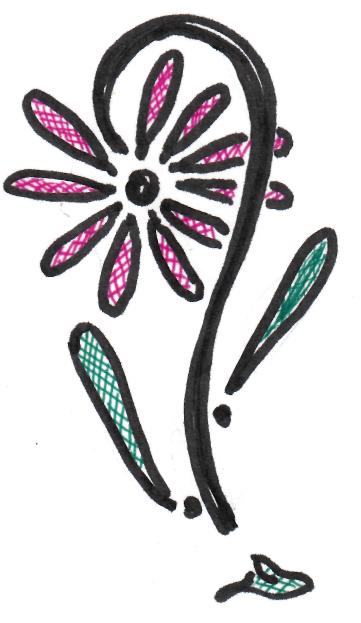 08.03.2010
11
Смилуйся, государыня рыбка!
Да только воз и ныне там.
Кто научил тебя читать?
08.03.2010
12
Какие знаки препинания могут стоять в конце предложения?
Загораживает путь, предлагает отдохнуть   
                                                                        (Точка).
Вечно думая над смыслом, изогнулся коромыслом.                                            
                                                                             (?)
Полным чувствам нет конца, бурный нрав у молодца.          
                                                                              (!)
08.03.2010
13